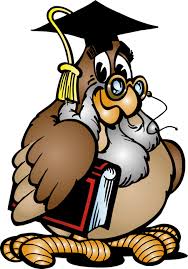 Не буде ніякого оновлення життя,якщо кожен із нас не оновить душуШ.АмонашвіліКОМПЕТЕНТНІСНО ОРІЄНТОВАНИЙ ПІДХІД ДО ПЛАНУВАННЯ НАУКОВО-МЕТОДИЧНОЇ РОБОТИ ЛІЦЕЮ
СТРУКТУРА НАВЧАЛЬНО-ВИХОВНОГО ПРОЦЕСУ
ІНВАРІАТИВНА СКЛАДОВА
ВАРІАТИВНА СКЛАДОВА
ГУРТКОВА РОБОТА
ПОЗАКЛАСНА РОБОТА
ІНДИВІДУАЛЬНА ТА НАУКОВА РОБОТА
СПЕЦКУРСИ
КОНСУЛЬТАЦІЇ
НАУКОВО-МЕТОДИЧНИЙ СУПРОВІД
ІНВАРІАТИВНА СКЛАДОВА
ПРОФІЛЬНІ КЛАСИ
УКРАЇНСЬКОЇ ФІЛОЛОГІЇ
ФІЗИКО-МАТЕМАТИЧНИЙ
ІНОЗЕМНОЇ ФІЛОЛОГІЇ
ВАРІАТИВНА СКЛАДОВА
СПЕЦКУРСИ
УКРАЇНСЬКА МОВА
УКРАЇНСЬКА ЛІТЕРАТУРА
ПЕТАГОГІКА ТА ПСИХОЛОГІЯ
ЖУРНАЛІСТИКА
СПЕЦКУРСИ
ГІДИ ПЕРЕЛАДАЧІ
КРАЇНОЗНАВСТВО
ДІЛОВЕ МОВЛЕННЯ
ДЕБАТ - КЛУБ
СПЕЦКУРСИ
АЛГЕБРА
ІНФОРМАТИКА
УКРАЇНСЬКА МОВА
КОНСУЛЬТАЦІЇ
АЛГЕБРА
ГЕОМЕТРІЯ
ФІЗИКА
УКРАЇНСЬКА МОВА
КОНСУЛЬТАЦІЇ
АНГЛІЙСЬКА МОВА
УКРАЇНСЬКА МОВА
СВІТОВА ЛІТЕРАТУРА
КОНСУЛЬТАЦІЇ
УКРАЇНСЬКА МОВА
УКРАЇНСЬКА ЛІТЕРАТУРА
ІНДИВІДУАЛЬНА ТА НАУКОВА РОБОТА
ГУРТКОВА РОБОТА
СВІТ І КОМП’ЮТЕР
ЗАРУБІЖНА ЛІТЕРАТУРА
ФІЗИК-ДОСЛІДНИК
ІНОЗЕМНІ МОВИ
ІСТОРИКО-КРАЄЗНАВЧИЙ
НАУКОВІ ДОСДІДЖЕННЯ
ПЛЕТІННЯ БІСЕРОМ
   ТЕАТРАЛЬНИЙ
ВОКАЛЬНОГО СПІВУ
ХОРОВОГО СПІВУ
ХОРЕОГРАФІЯ
ГРИ НА МУЗИЧНИХ ІНСТРУМЕНТАХ
ЕСТРАДНОЇ ПІСНІ
ГРИ НА ГІТАРІ
ЩО? ДЕ? КОЛИ?
СВІТ І КОМПЮТЕР
ЛЮДИНА І КОСМОС
Загальнокультурна
(комунікативна)
компетентність
Здорв’язберігаюча компетентність
Соціально-трудова компетентність
ЖИТТЄВІ КОМПЕТЕНТНОСТІ
- здатність людини до конкретної дії, вміння виконувати життєві та соціальні ролі
Інформаційна компетентність
Самоосвітня компетентність
Життєтворча компетентність
КООПЕРАТИВНЕ НАВЧАННЯ
(робота в парах, ротаційні (змінні) трійки, два-чотири -всі разом, карусель, робота в малих групах), формується соціальна компетентність)
САМООЦІНКА
ФОРМУВАННЯ ЖИТТЄВИХ КОМПЕТЕНТНОСТЕЙ
ПРОДУКТИВНЕ НАВЧАННЯ
(створення інтелектуальних відкриттів – винаходів і конструкцій, віршів, задач, гіпотез, правил, досліджень, поробок, творів, проектів), формує життєву компетенцію
САМООСВІТА
САМОВИХОВАННЯ
СИТУАЦІЙНЕ НАВЧАННЯ
case-study 
(створення проблемної ситуації на основі фактів з реального життя)
САМОРЕАЛІЗАЦІЯ
КРИТИЧНЕ МИСЛЕННЯ
ПРОЕКТНЕ НАВЧАННЯ
МОДЕЛЬ УПРОВАДЖЕННЯ ПРОЦЕСУ ФОРМУВАННЯ ЖИТТЄВИХ КОМПЕТЕНТНОСТЕЙ 
у навчально-виховний процес ліцею
ФУНКЦІОНАЛЬНИЙ
4 рівень
ОРГАНІЗАЦІЙНО-ВИКОНАВЧИЙ
3 рівень
СТРАТЕГІЧНИЙ
2 рівень
ЗАГАЛЬНИЙ
1 рівень
ДИРЕКТОР
УЧИТЕЛІ - ПРЕДМЕТНИКИ
ЗАСТУПНИК ДИРЕКТОРА З НВР
ГОЛОВИ ПРЕДМЕТНИХ КАФЕДР
РАДА ЛІЦЕЮ
ПРАКТИЧНИЙ ПСИХОЛОГ
ЗАСТУПНИК ДИРЕКТОРА З ВР
ВИХОВАТЕЛІ
ЛІЦЕЇСТ - ВИПУСКНИК
НАУКОВО-МЕТОДИЧНИЙ СУПРОВІД
ТЕМАТИЧНІ ПЕДАГОГІЧНІ РАДИ:
Поняття життєвих компетентностей у сучасній педагогіці (2009-2010 н.р.);
Особливості статевого виховання ліцеїстів у контексті навчально-виховного процесу як шлях до формування життєвих компетенцій (2009-2010 н.р.);
Підходи до оцінювання сформованості основних груп компетентностей учнів (2010-2011 н.р.);
Шляхи формування життєвих компетентностей учнів (2010-2011 н.р.);
Застосування компетентнісно зорієнтованого підходу в навчально-виховний процес (2011-2012 н.р.);
Можливості навчальних предметів щодо формування основних груп компетентностей ліцеїстів (2011-2012 н.р.);
Особистісно зорієнтоване виховання як умова формування в учнів життєтворчого потенціалу (2012-2013 н.р.);
Аналіз роботи педагогічного колективу щодо вирішення науково-методичної проблеми «Формування життєвих компетентностей учнів в умовах особистісно зорієнтованого навчання та виховання в ліцеї (2012-2013 н.р.)
НАУКОВО- ПРАКТИЧНІ КОНФЕРЕНЦІЇ:
Права людини та громадянина в Україні (2011 р., 2012 р., 2013р.);
Українська та світова література в сучасному контексті (2012 р., 2013 р., 2014 р.);
Актуальні проблеми теорії та методики навчання історії, правознавства та суспільно-політичних дисциплін (2013 р.)
НАУКОВО-ПРАКТИЧНІ СЕМІНАРИ:

Любов як основа ґендерної гармонії для практичних (2009-2010 н.р.);
 Формування життєвих компетентностей старшокласників на уроках української мови шляхом застосування інтерактивних технологій навчанняпрактичних (2009-2010 н.р.);
 Філософські та педагогічні аспекти у вивченні української літератури (2010-2011 н.р.);
Роль предметів спільно-гуманітарного циклу на шляху формування життєвих компетентностей учнів (2010-2011 н.р.);
Можливості навчальних предметів фізико-математичного циклу щодо формування основних груп компетентностей ліцеїстів (2011-2012 н.р.);
Упровадження інноваційних технологій у процес навчання іноземним мовам учнів старшої школи (2012-2013 н.р.)
ПОШИРЕННЯ ДОСВІДУ
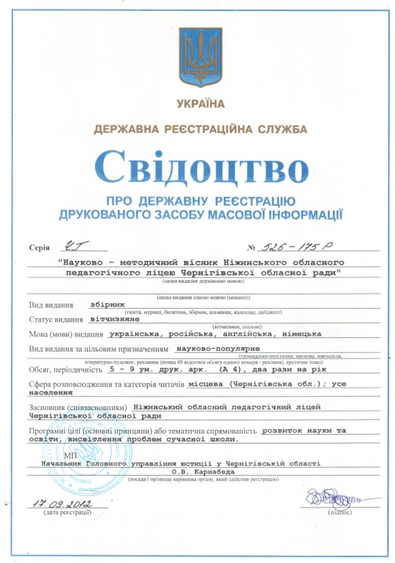 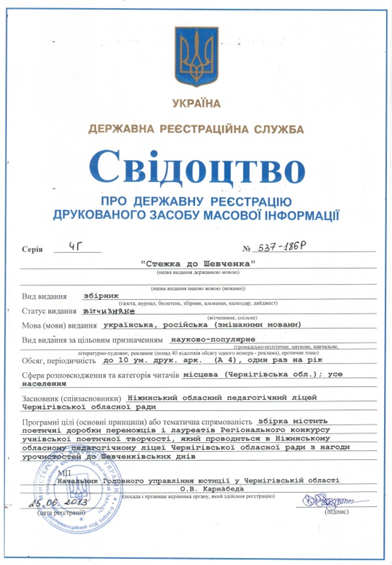 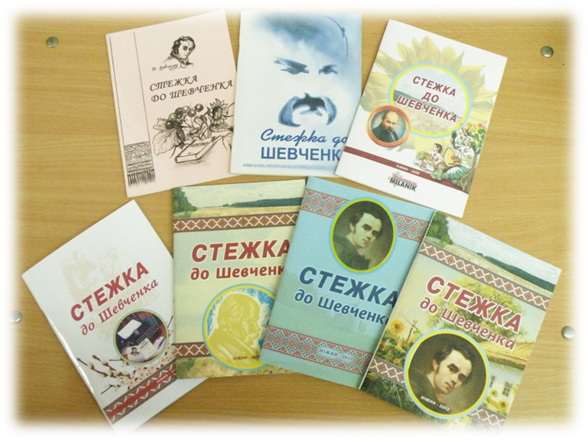 ПОШИРЕННЯ ДОСВІДУ
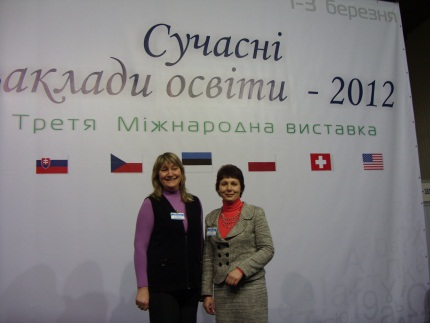 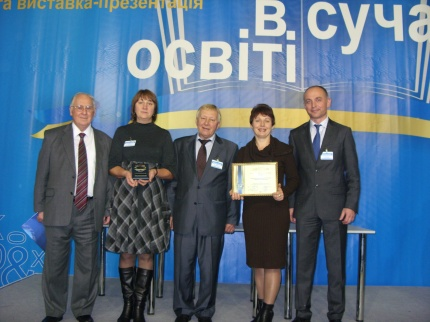 МОДЕЛЬ КОМПЕТЕНТНОГО ВИПУСКНИКА ЛІЦЕЮ
ЛЮДИНА РОЗУМНА:
має глибокі знання з профільних предметів,достатні знання з базових дисциплін;
має широкий світогляд, уміє самостійно думати й висловлювати оригінальні ідеї;
уміє знаходити, синтезувати, брати та користуватися інформацією з різних галузей науки, техніки, економіки, культури;
уміє шукати оптимальні шляхи вирішення нестандартних ситуацій;
здатна займатися самоосвітою, саморозвитком, самоконтролем;
професійно зорієнтована, здатна реалізувати життєвий план
ЛЮДИНА КОМУНІКАТИВНА:
має навички внутрішньої та зовнішньої комунікації;
має високий рівень культури взаємодії з іншими;
уміє організувати себе та інших на виконання завдань;
уміє говорити та доводити сою думку перед аудиторією, має багатий словарний запас;
дотримується норм культури спілкування;
уміє працювати  в команді, обговорювати, виробляти ідеї та гіпотези, пояснювати свої дії ;
об ’ єктивно себе оцінює;
здатна до рефлексії та взаємовідносин
ЛЮДИНА КУЛЬТУРНА:
має достатньо високий рівень культури, знає мови, традиції та звичаї свого народу;
має естетичний світогляд;
 дотримується норм етики;має політичну культуру, вихована відповідно до свободи совісті;
ставиться до свого й оточуючих здоров’я як до цінності;
обізнана із шедеврами світового мистецтва, цінує загальнолюдську культуру;
формує в собі найкращі людські риси, прагне до самовдосконалення;
наполеглива, ініціативна, стримана, має високорозвинену емоційну сферу;
готова до свідомого вибору та засвоєння професійних програм відповідно до своїх нахилів
ЛЮДИНА СОЦІАЛЬНА:
має свій світогляд і принципи, уміє взаємодіяти з людьми різних поглядів, културних цінностей та соціального статусу;
адаптована особистість до сучасних соціально-екомномічних умов та вимог;
розуміє та приймає філософію прав і свобод людини;
здатна зробити правильний соціальний, політичний, моральний вибір;
соціально мобільна,здатна доновацій, стресовитривала, уміє знаходити вихід зі складних ситуацій;
здатна сприймати соціальний досвід;
поважає людську гідність та приватну власність;